МО Иностранных языковРисуем
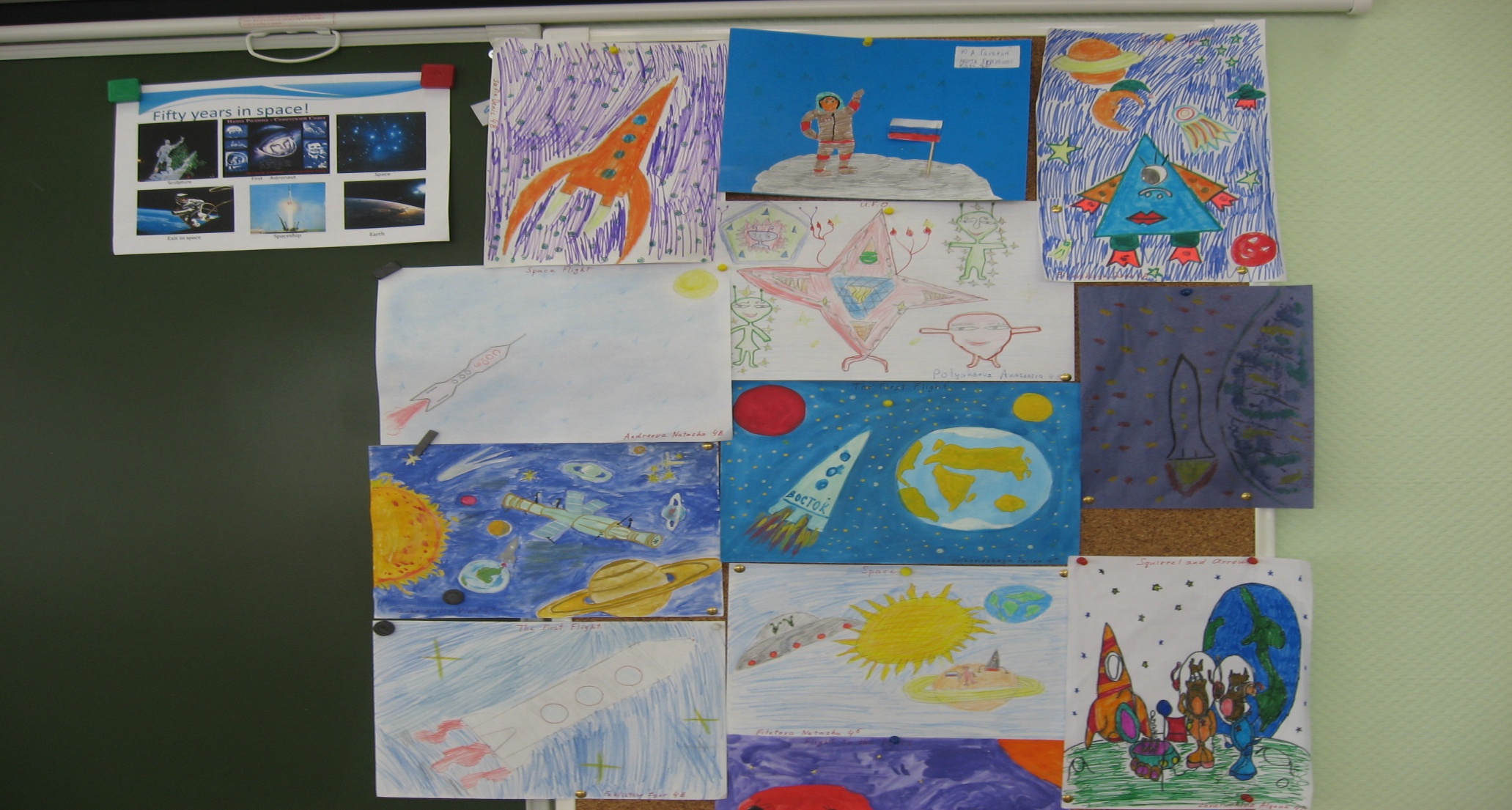 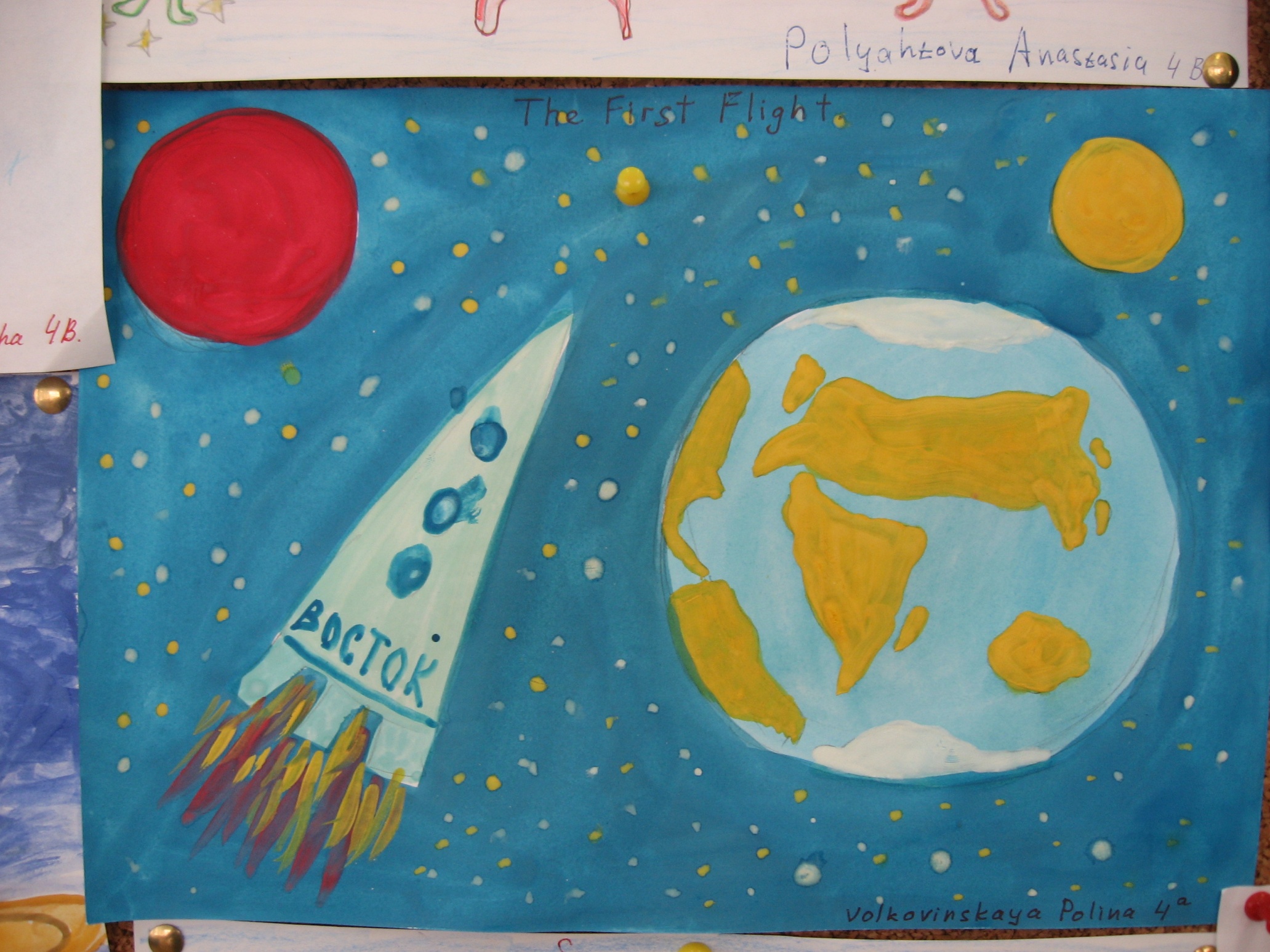 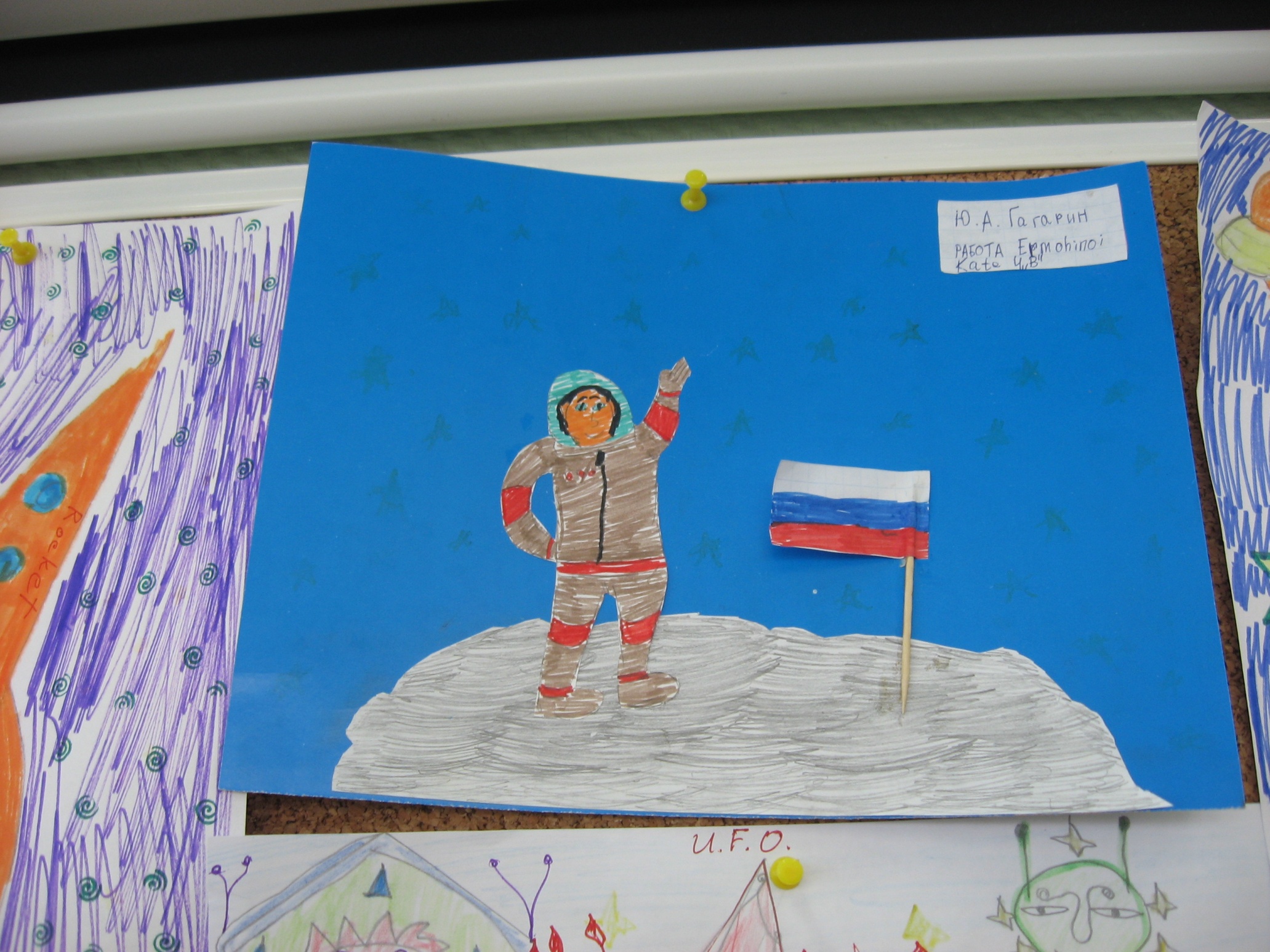 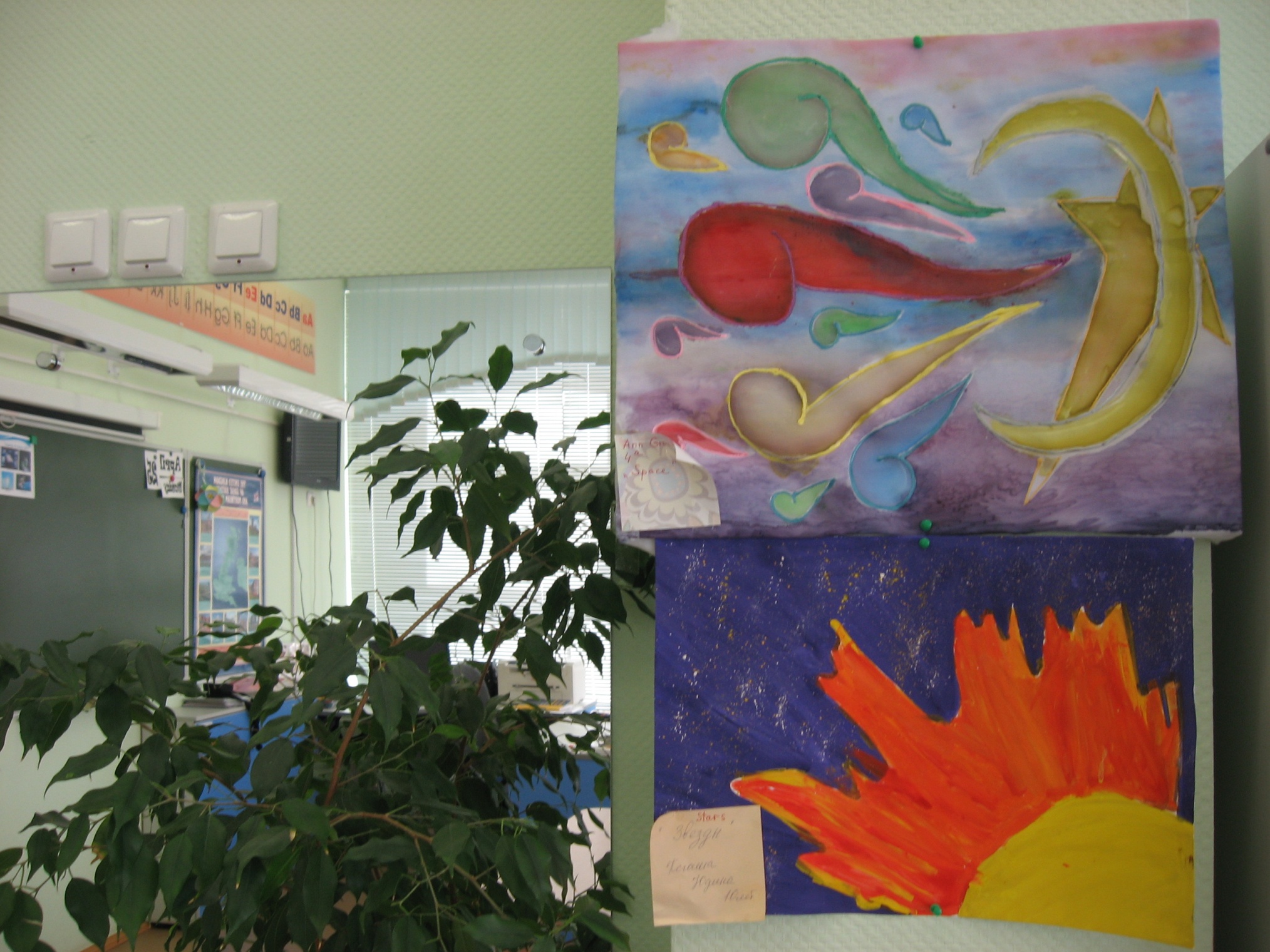 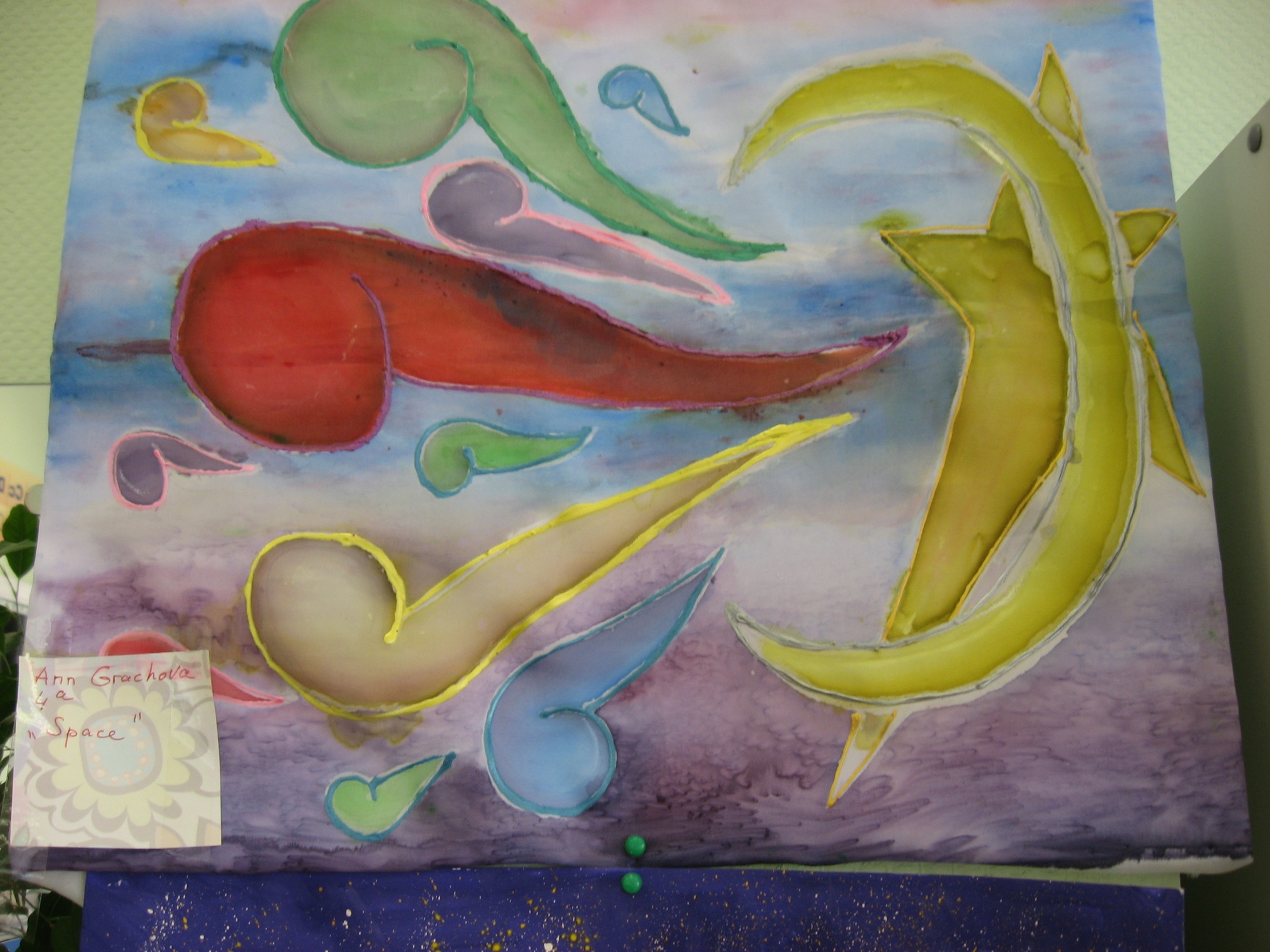 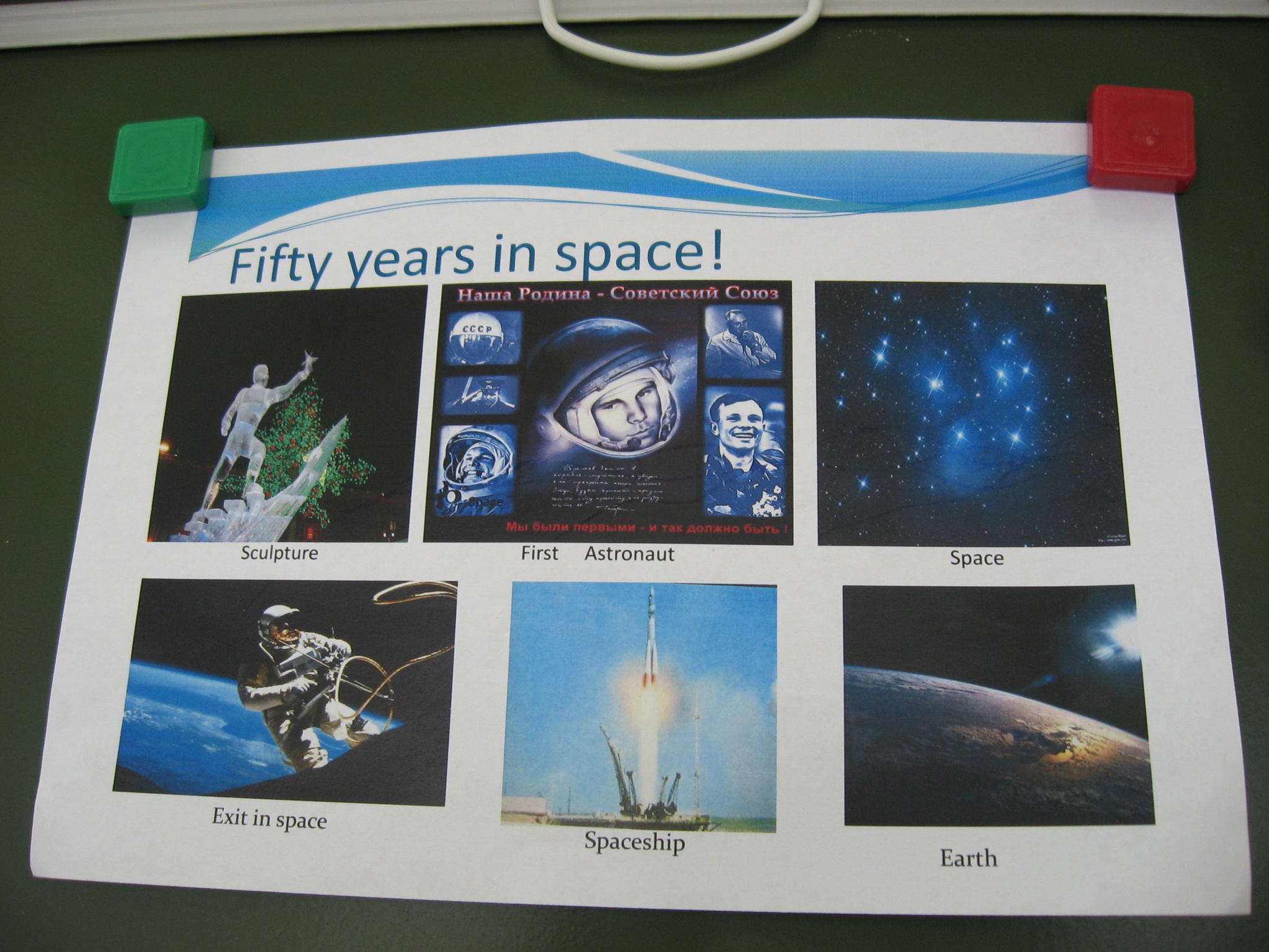 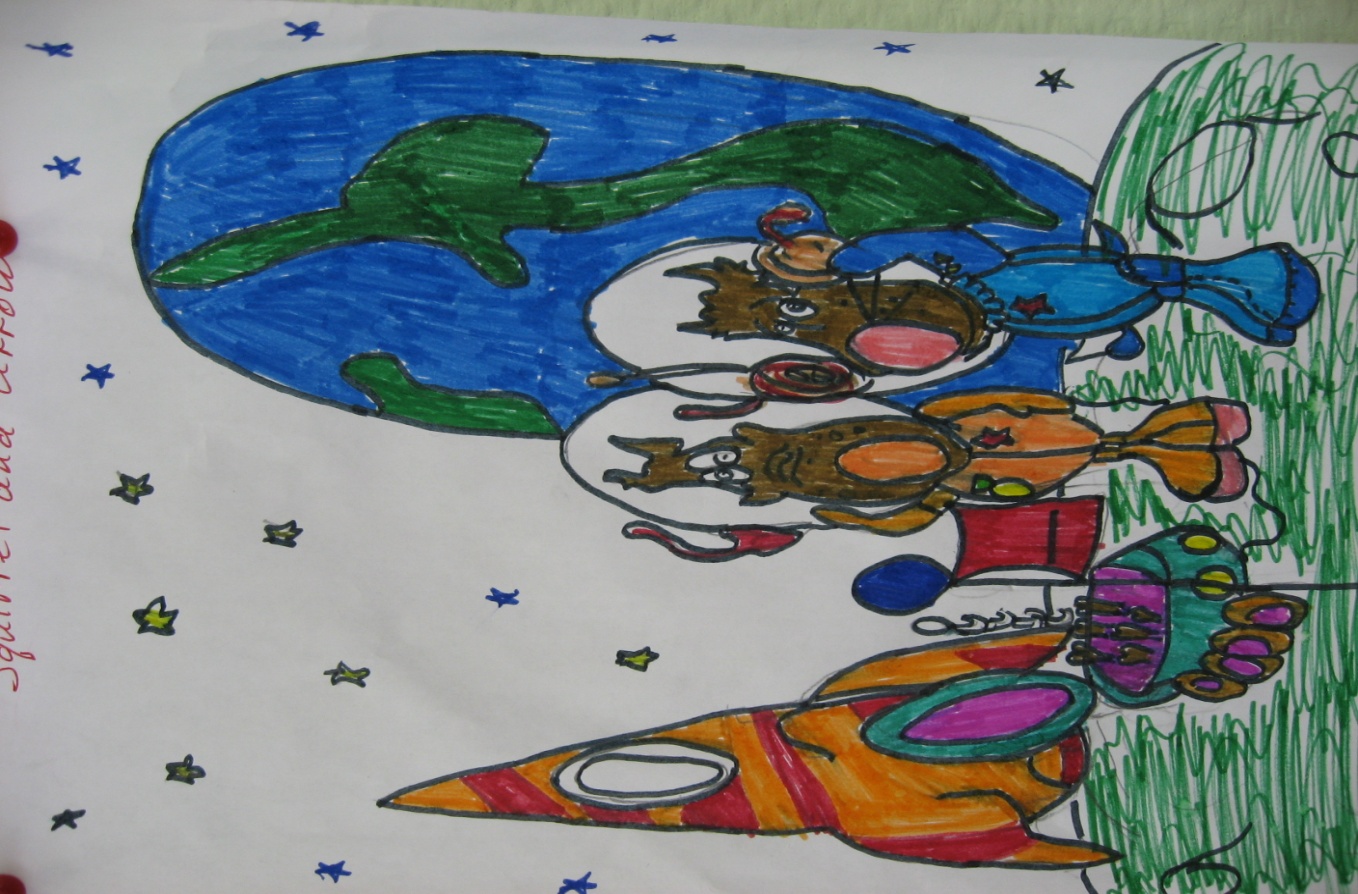 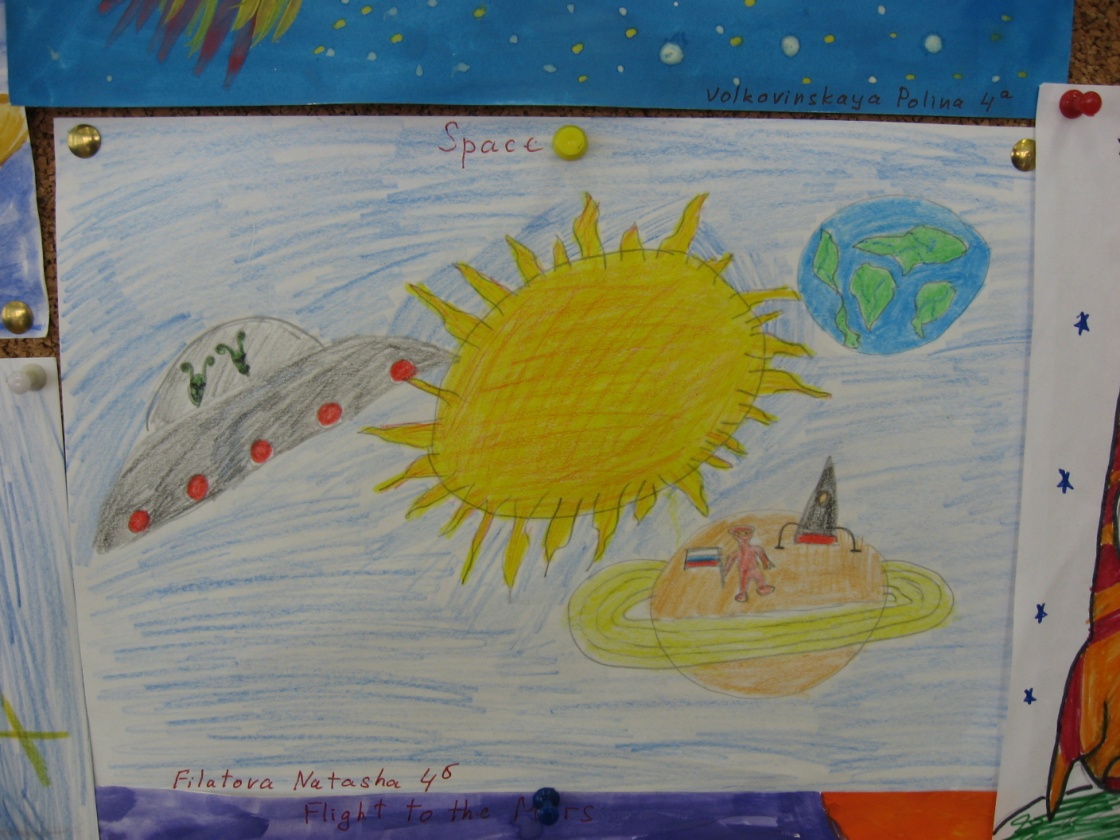 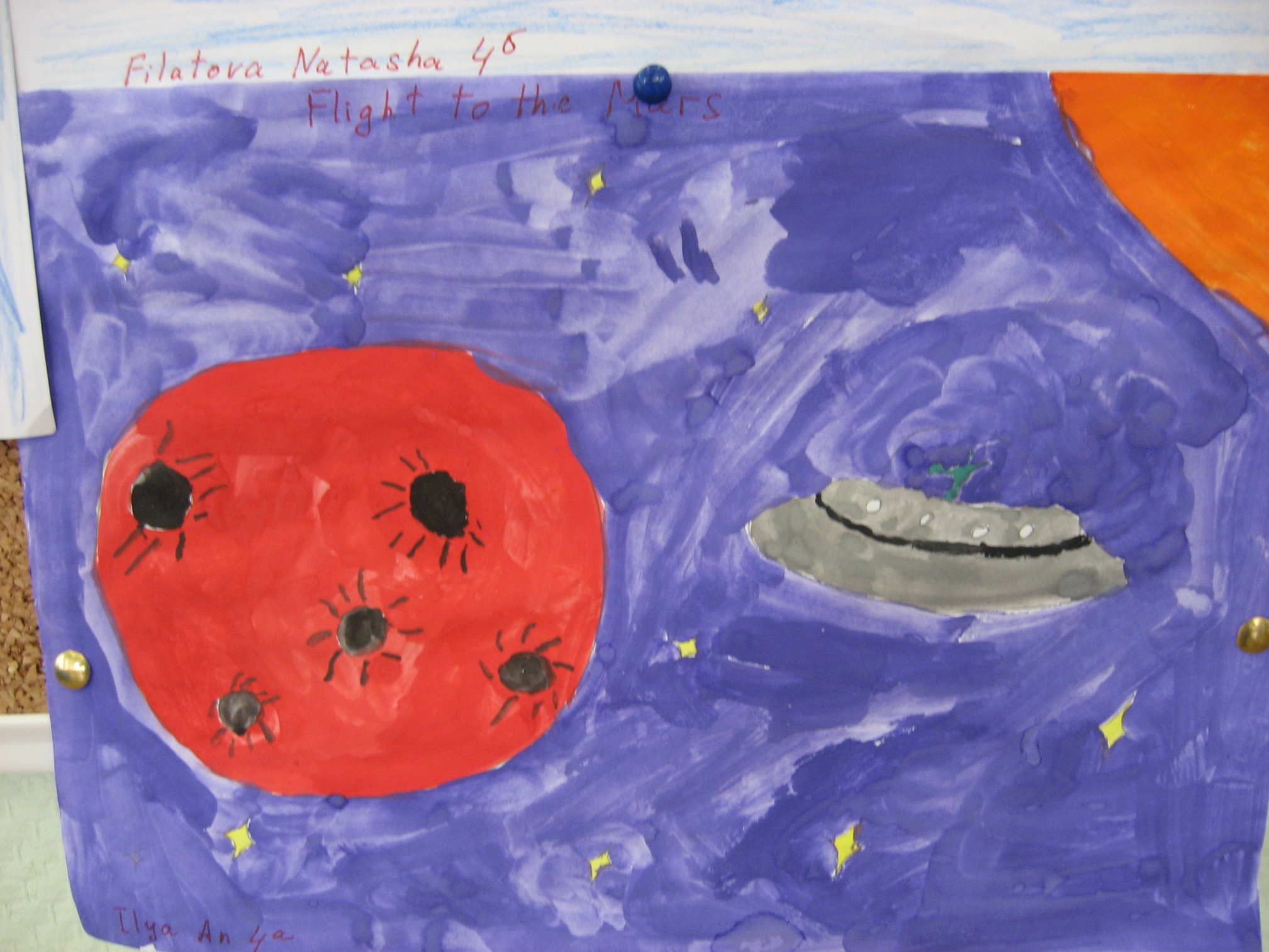